National PBIS Leadership Community of Practice for Secondary SchoolsAPBS High School Network
Deep Dive:
High School PBIS Implementation at All 3 Tiers 

JoAnne Malloy
Kathryn Francoeur
Hank Bohanon
September 6, 2018, Webinar
How to use the Zoom platform
Agenda
The National CoP in Secondary Leadership:  Mission, Norms and Communities of Practice (15 minutes) 
High School Case Study
Dropout Prevention project
Description of School
Tier 1
Tier 2
Tier 3
Discussion
Next Secondary Leadership Academy call- Agenda
[Speaker Notes: JoAnne]
Acknowledgements
Susan Barrett, Sheppard Pratt Health Systems and the National PBIS Center
Jennifer Freeman, Center for Behavioral Education & Research at the University of Connecticut 
Brigid Flannery, College of Education at the University of Oregon
Steve Goodman, Michigan's Integrated Behavior and Learning Support Initiative (MIBLSI)
Patti Hershfeldt, Sheppard Pratt Health Systems and National PBIS Center
JoAnne Malloy & Kathy Francoeur, University of  New Hampshire
Kent McIntosh, College of Education at the University of Oregon
Jessica Swain-Bradway, Midwest PBIS Network
Hank Bohanon, Loyola University of Chicago
[Speaker Notes: JoAnne]
Introduction: Community of Practice
www.ideapartnership.org
‘Communities of practice are groups of people who share information, insight, experience and tools about an area of common interest.’
					
Etienne Wenger
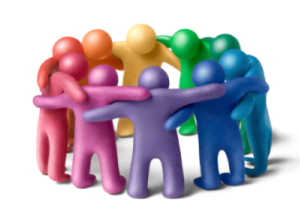 [Speaker Notes: Etienne Wenger  is the acknowledged leader in CoP]
Why establish a CoP?
A mechanism to promote rapid sharing of knowledge and expertise across diverse interest groups 

Provides a forum to explore and test ideas

Opportunity  to generate new knowledge and practice 

Is responsive to emerging issues, complex problems, and opportunities 


*(Cashman, Linehan, Purcell, Rosser, Schultz, & Skalski, 2014)
[Speaker Notes: Linking people who may not have day to day contact

Developing a trust between members 

Practical aspects of practice, the day to day issues

Developing new knowledge 

Learning from ‘what works’ and ‘what doesn’t’]
What is at the heart of it all?
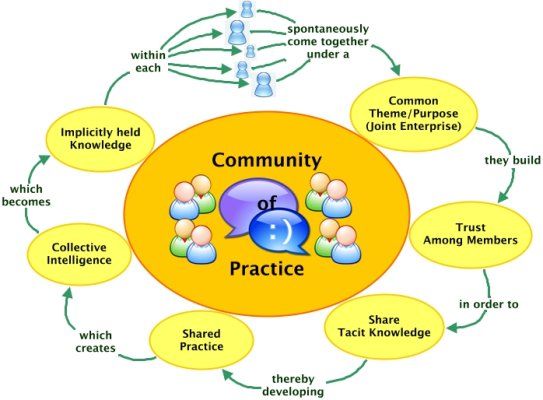 [Speaker Notes: a group of ‘people’ who share a  
Common interest 
Common practice 
Will to improve that practice]
Participation
9/6/2018
9
Objectives of Our Secondary Leadership Academy
Create a forum to discuss critical issues related to implementation of PBIS in the unique contexts of middle and high schools, 
Share best practices and implementation examples with respect to: 
Addressing discipline disproportionality, 
The integration of mental health and substance abuse supports in schools, 
College and career readiness, and 
Youth leadership
Professional development models
Team structure and facilitation
Data collection and use
Develop tools and information that will promote best practice in PBIS leadership. 
http://apbs.org/hs-academy-meeting-info.html
Major Themes of Our CoP
How to gain buy-in
How to align all of our initiatives
How to align PBIS implementation with CCR and competency-base instruction
What does implementation look like? What are the skills needed to implement effectively?
OTHER IDEAS????
High School Case Study
JoAnne M. Malloy, Hank Bohanon & Kathryn Francoeur (2018): Positive Behavioral Interventions and Supports in High Schools: A Case Study From New Hampshire. Journal of Educational and Psychological Consultation, 

DOI: 10.1080/10474412.2017.1385398
To link to this article: https://doi.org/10.1080/10474412.2017.1385398

Context: Dropout prevention
[Speaker Notes: JoAnne]
Small NH High School
2006 and 2012 during implementation of a series of
federally and state-funded dropout prevention initiatives led by the New Hampshire Department of Education called Achievement in Dropout Prevention and Excellence (APEX).
PBIS was the dropout prevention strategy:
Using data to screen and identify students who are off track for graduation
Working in Tier 1, 2 and 3 teams
Implementing research-based practices
Progress monitoring
External training and coaching (UNH)
Used RENEW for the highest need youth (a NH created Tier 3 model)
[Speaker Notes: JoAnne]
APEX Project Model
[Speaker Notes: JoAnne]
Research Questions
(RQ1)What was the fidelity of implementation of PBIS at tier 1, tier 2, and tier 3? 
(RQ2)What were the pre- and post implementation outcomes at tier 1 as measured by student office discipline referrals (ODRs), annual event dropout rate, out-of school suspension rates, and in-school suspension rates? 
(RQ3) What were the student outcomes pre- and post intervention for students who received tier 2 interventions as measured by ODRs, suspensions, and unexcused absences?
(RQ4) What were the student outcomes pre- and post intervention for students who received tier 3 interventions as measured by ODRs, suspensions, unexcused absences, credit hours earned, grade point average (GPA), and dropout?
[Speaker Notes: JoAnne]
Discussion
What do you think the relationship is between PBIS implementation and student engagement?
[Speaker Notes: JoAnne]
The Case Study School
Enrollment 570 and 610
 In 2006, the student population was 2.8% African American, 2.9% Hispanic, 2.6% Asian American, 0% American Indian/Alaskan, and 91% White (New Hampshire Department of Education, 2013).
Median income in the city was 20% lower than the New Hampshire average
The school’s special education rate was nearly 20%, far higher than the state average 
The high school was failing the state’s benchmarks for adequate yearly progress (AYP) for dropout rates during the baseline year (New Hampshire Department of Education, 2006)
[Speaker Notes: JoAnne]
Implementation (Tiers 1, 2 and 3)
Tier 1
Fall 2006 overview with high school examples
Vote on adoption
Spring 2017
Establish team with clear roles and responsibilities
Established behavioral expectations
Training for staff
Created behavior response guidelines
Implemented SWIS
Spring 2008 first targeted schoolwide intervention
[Speaker Notes: Hank]
Implementation Data
[Speaker Notes: Hank]
Schoolwide Outcomes:  ODRS
Office discipline referral per 100 students per month.
Note. ODR = office discipline referral. Bimonthly ODR rates over time, showing significant
reductions beginning in December 2008 (*z = 32.678, p .0003).
[Speaker Notes: Hank]
Tier 2 Outcomes:  BSP
**Significant change in means from baseline: p< .01
[Speaker Notes: Kathy]
Tier 2 Outcomes: Check In Check Out (CICO)
c
*Significant change in means from baseline: p< .05
[Speaker Notes: Kathy]
Tier 3 Outcomes: RENEW
*Significant difference in means from baseline: p<.05
[Speaker Notes: Kathy]
Summary and Discussion- from the chat
[Speaker Notes: Hank]
PBIS National TA Center High School Workgroup
Jessica Swain-Bradway
Brigid Flannery
Jennifer Freeman
Stephanie Martinez- USF
Patti Hershfeldt
[Speaker Notes: JoAnne]
9/6/2018
26
[Speaker Notes: JoAnne]
Future Calls & Meetings
December 6, 2018
APBS in Washington DC  February 23, 2019
9/6/2018
27
[Speaker Notes: JoAnne]
Agenda Items for Next Meeting
College and Career Readiness skills and aligning with schoolwide PBIS
More family involvement at the secondary level –
Alignment and initiative fatigue---
Blending or aligning SEL and PBIS
MTSS academic and behavior
Large high schools
[Speaker Notes: JoAnne]
Questions?Thank you!
Evaluate our CoP meeting
Next CoP call is December, 6, 2018
  12 noon- 1:30 pm est.
Contact us:
Joanne.malloy@unh.edu
Kathryn.Francoeur@unh.edu
Hbohano@luc.edu
[Speaker Notes: JoAnne]